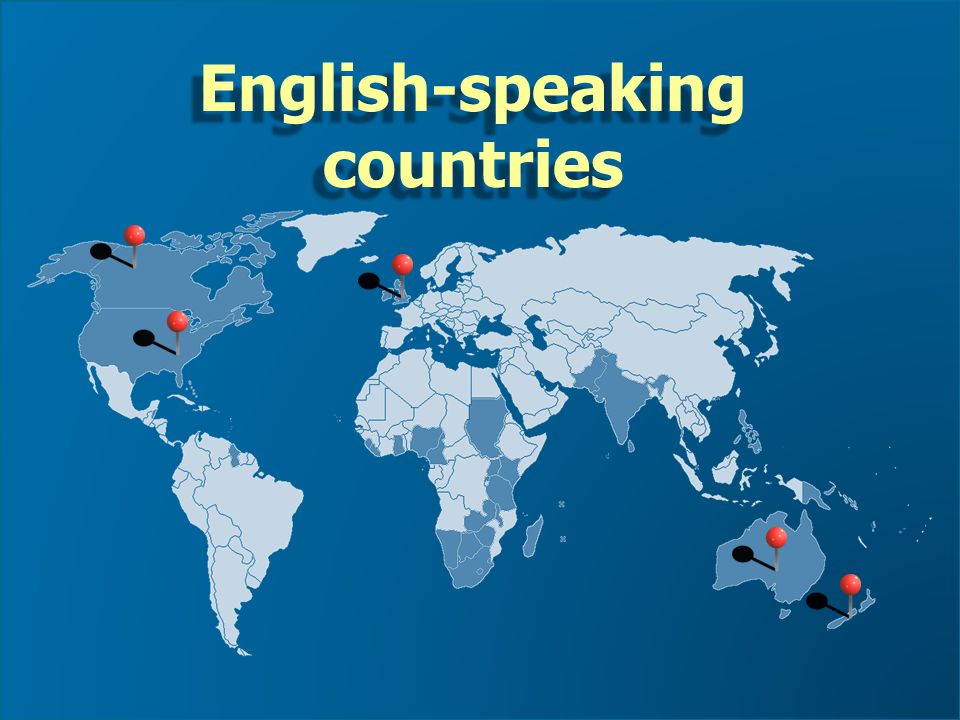 Game
Round 1
“Introduction”
Round 2
“Go on”
Round 3
“Hurry after the leader”
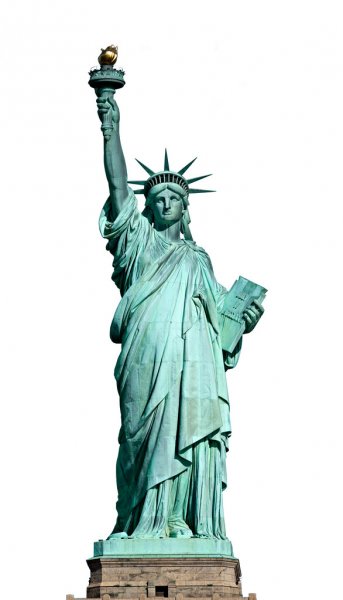 1. After Summer comes…
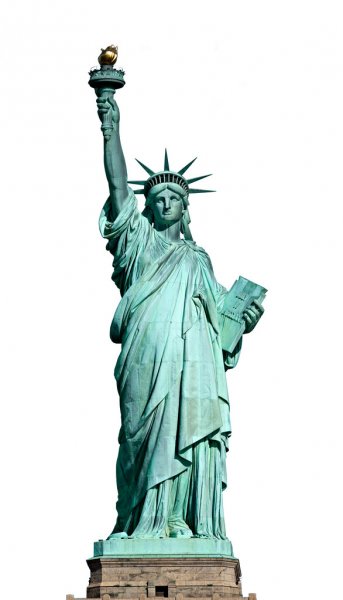 2. The author of the book “Lord of the rings”
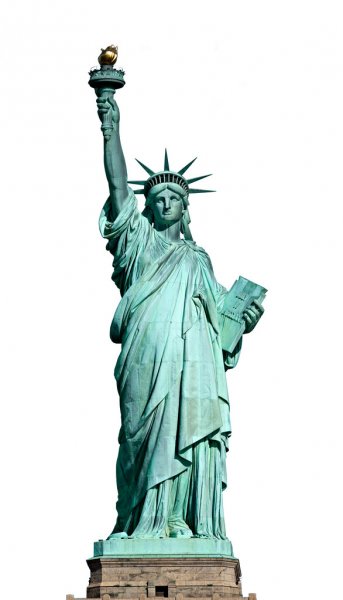 3. The date of Independence day
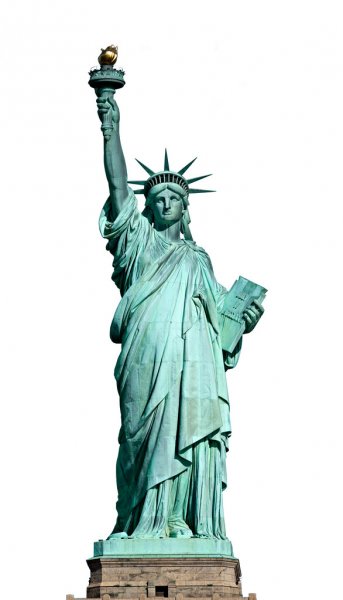 4. Who always says “Elementary Watson”?
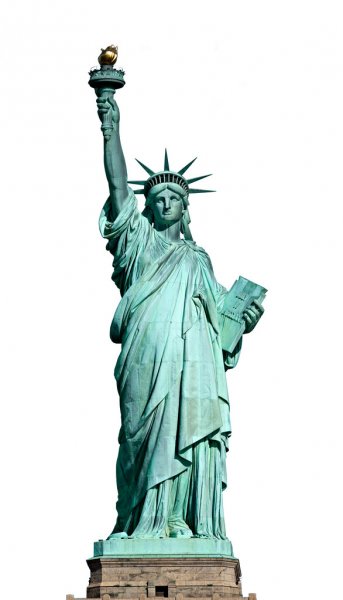 5. How are you?
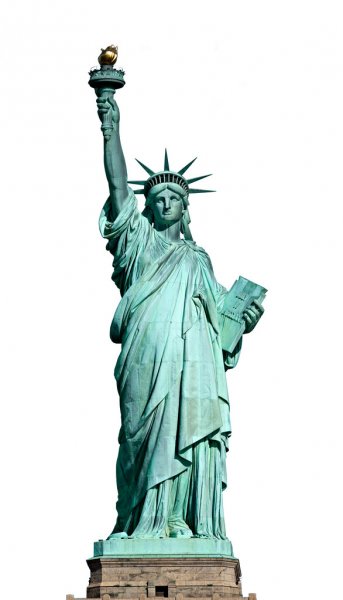 6. After Monday comes…
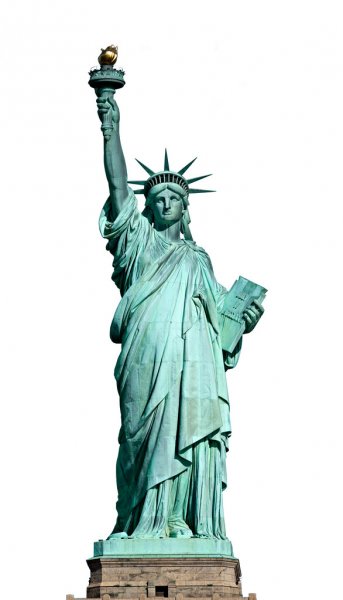 7. The date of St. Patrick’s Day
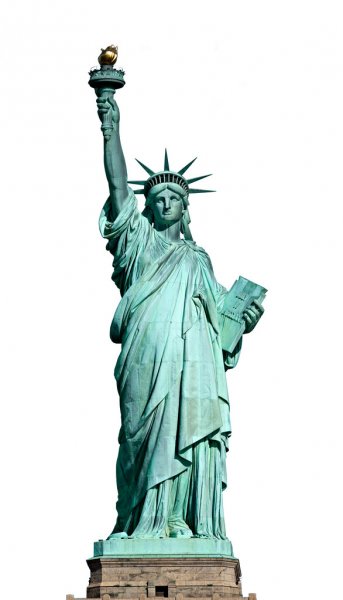 8. The official languages of Canada
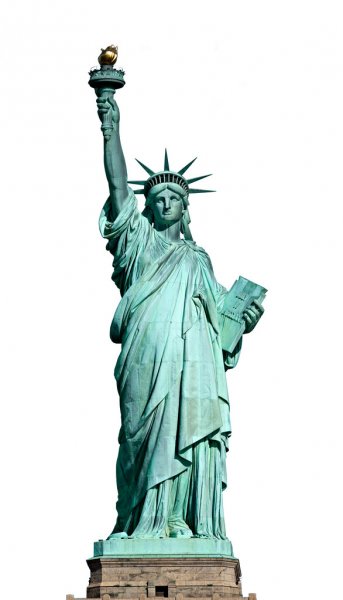 9. The author of the book «Harry Potter»
Round 4
“Proverbs and sayings”
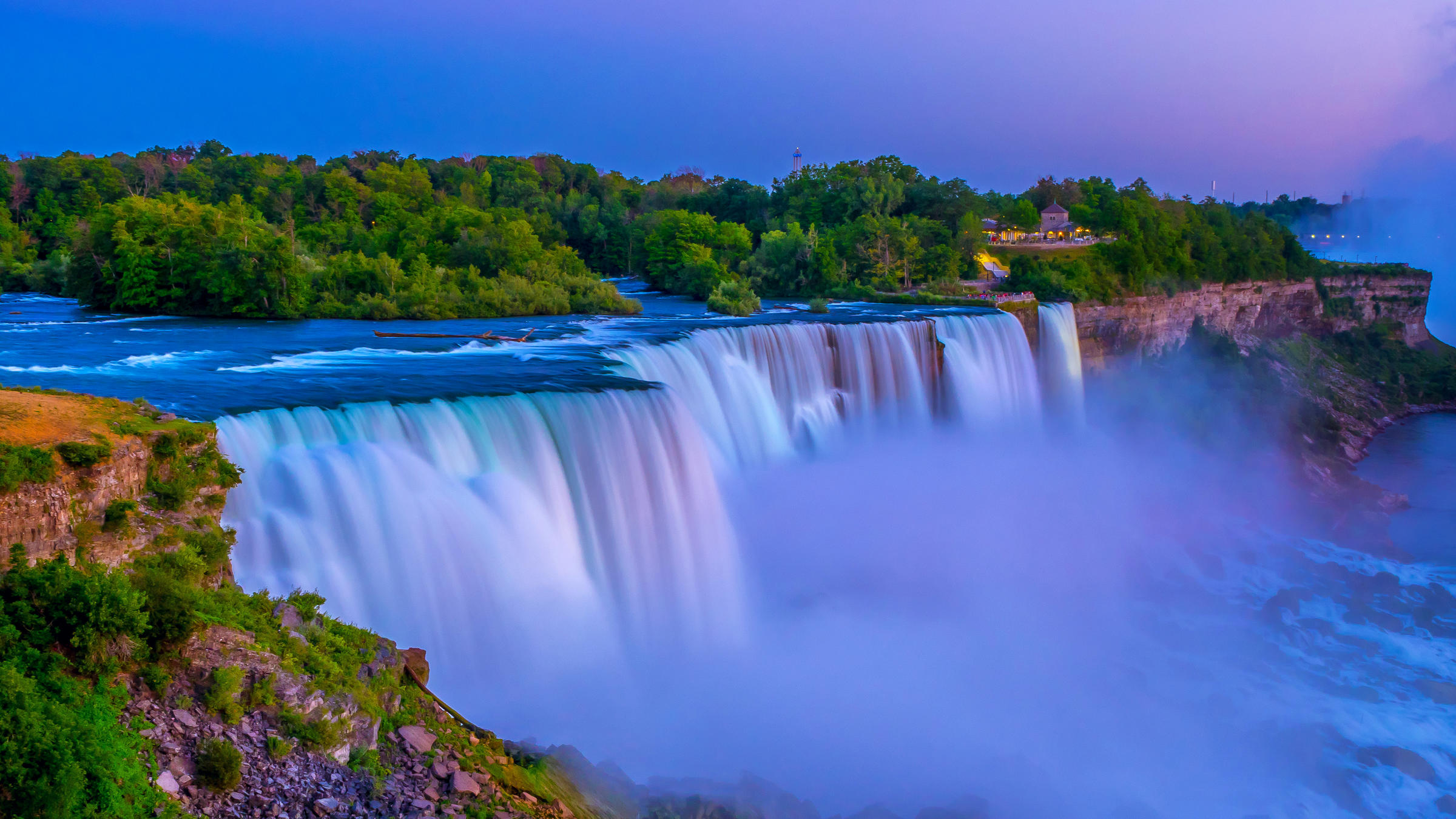 Не выноси сор из избы
После бури приходит затишье
Без труда не вытащишь и рыбку из пруда
Не учи ученого
Не так страшен черт, как его малюют
Не убив медведя, шкуру не делят
Пустая бочка пуще гремит
Не бойся собаки брехливой, а бойся молчаливой
Любопытной Варваре на базаре нос оторвали
Не по словам судят, а по делам
Actions speak louder than words 
After a storm comes a calm  
Barking dogs seldom bite 
A cat in gloves catches no mice 
Curiosity killed the cat 
The devil is not so black as he is painted 
Don’t wash your dirty linen in public 
Don’t teach a fish to swim 
Empty vessels make the greatest sound 
First catch your hare than cook him
Round 5
“Captain’s Competition”
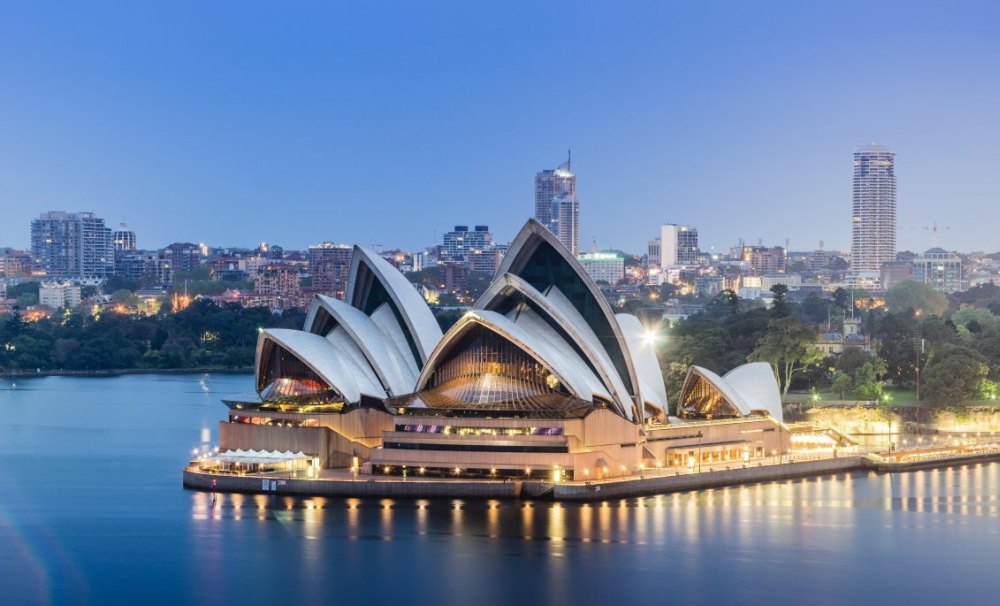 1. What is the capital of Australia?
(Canberra)
2. What British band sang the song  “Yesterday”?
(Beatles)
3. Who is known as the «king» of rock and roll?
(Elvis Presley)
4. What countries does the UK consist of?
(England, Scotland, Wales, North Ireland)
(Captain Cook)
5. Who discovered Australia?
6. What is the most popular clock in London?
(Big Ben)
7. What place is the center of the American film     
 industry?
(Hollywood)
(Canada)
8. Where is the Niagara Falls situated?
9. What country was bungee jumping invented in?
(New Zealand)
Round 6
“Who is in the picture?”
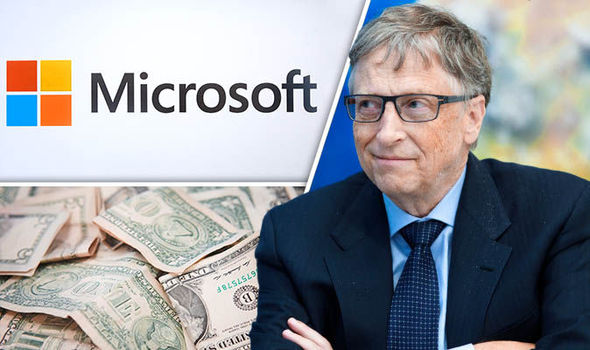 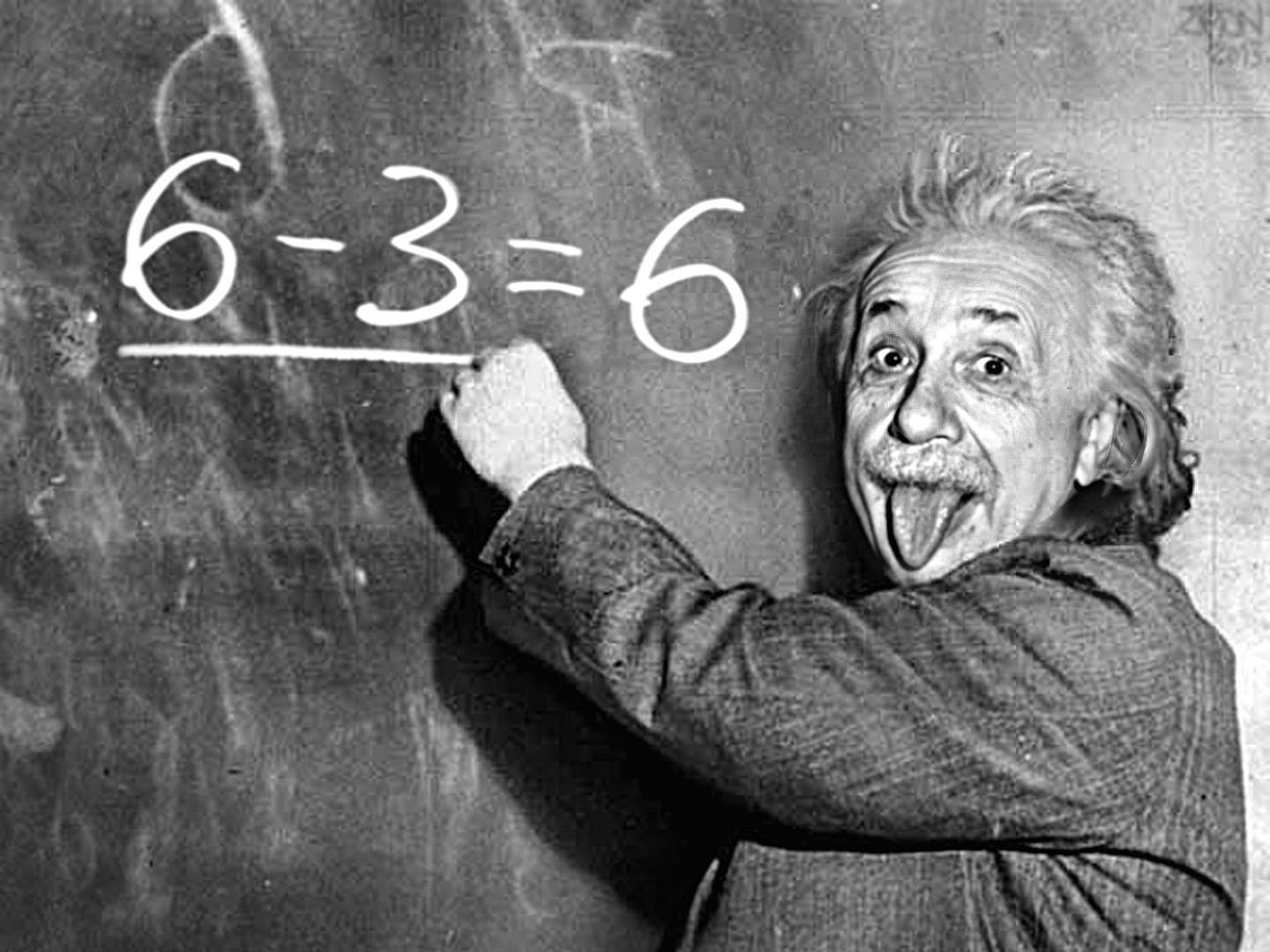 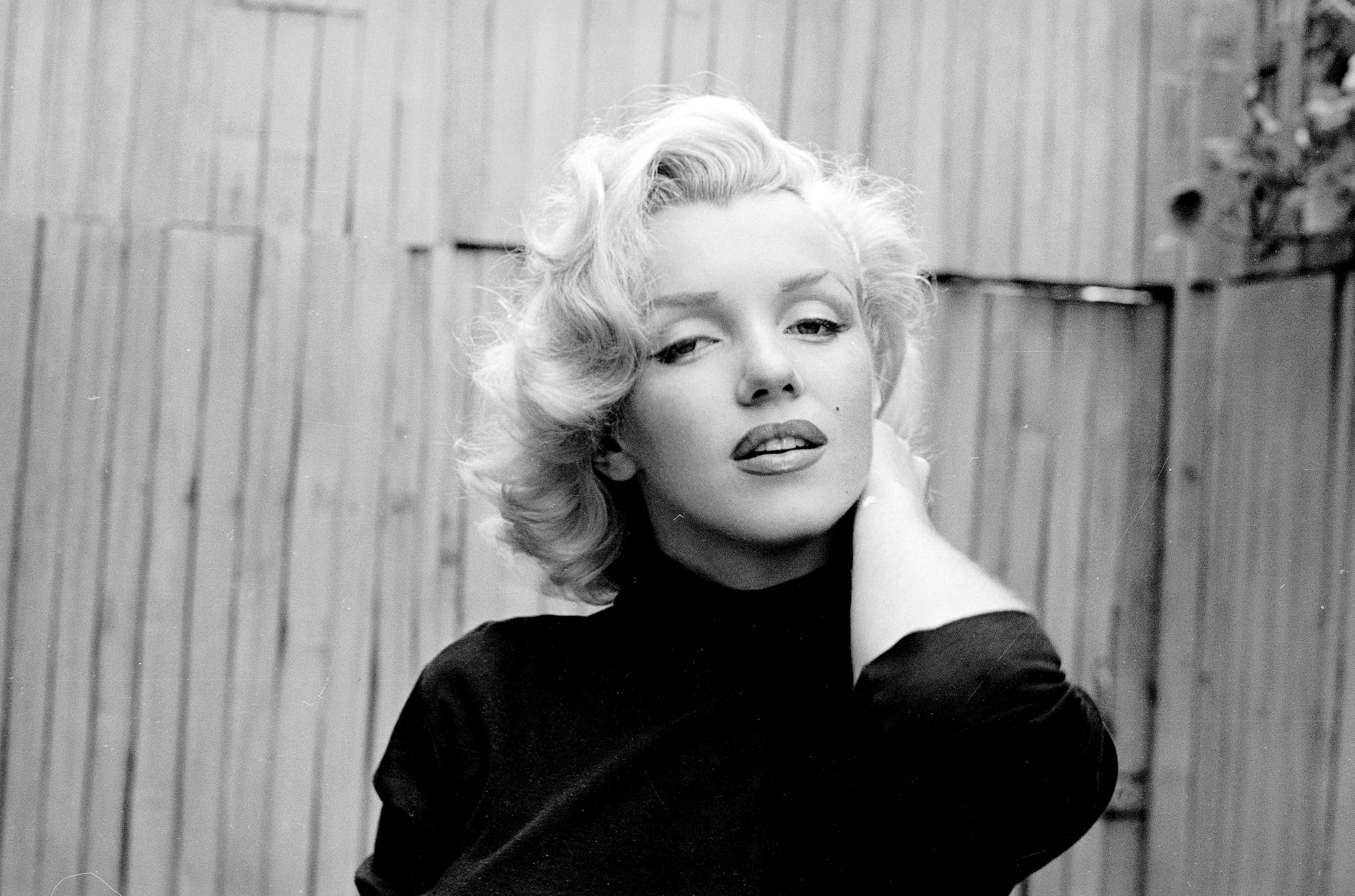 Bill Gates
Albert Einstein
Marilyn Monroe
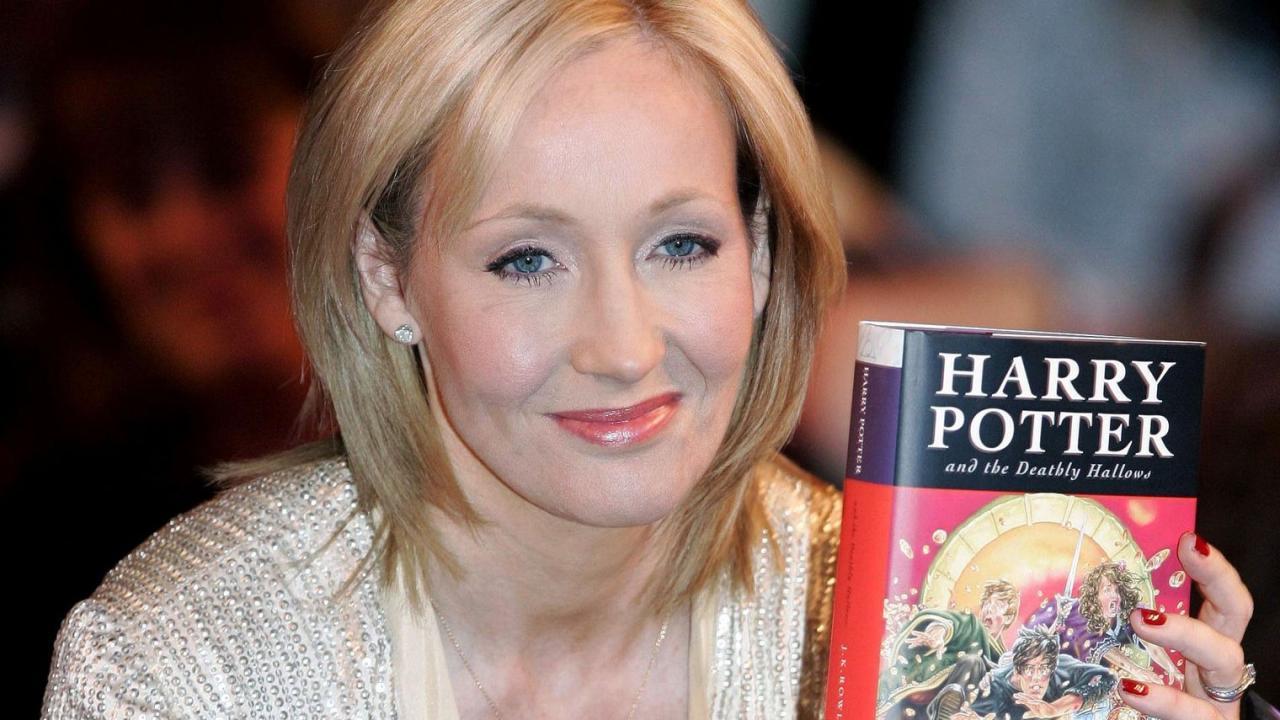 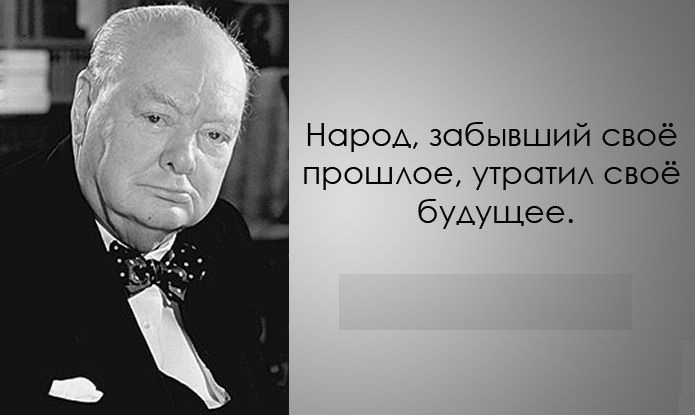 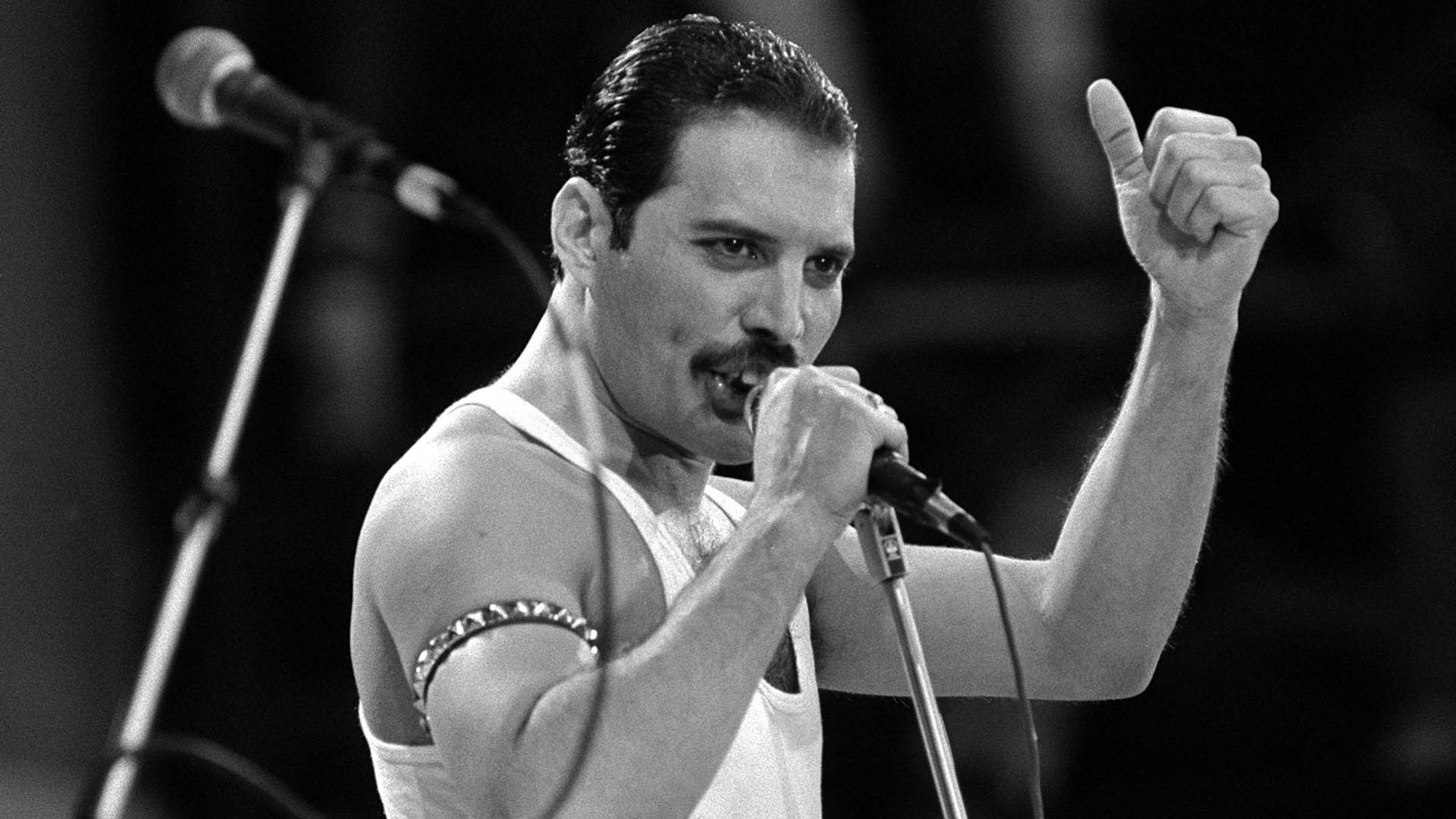 Winston Churchill
JK Rowling
Freddie Mercury
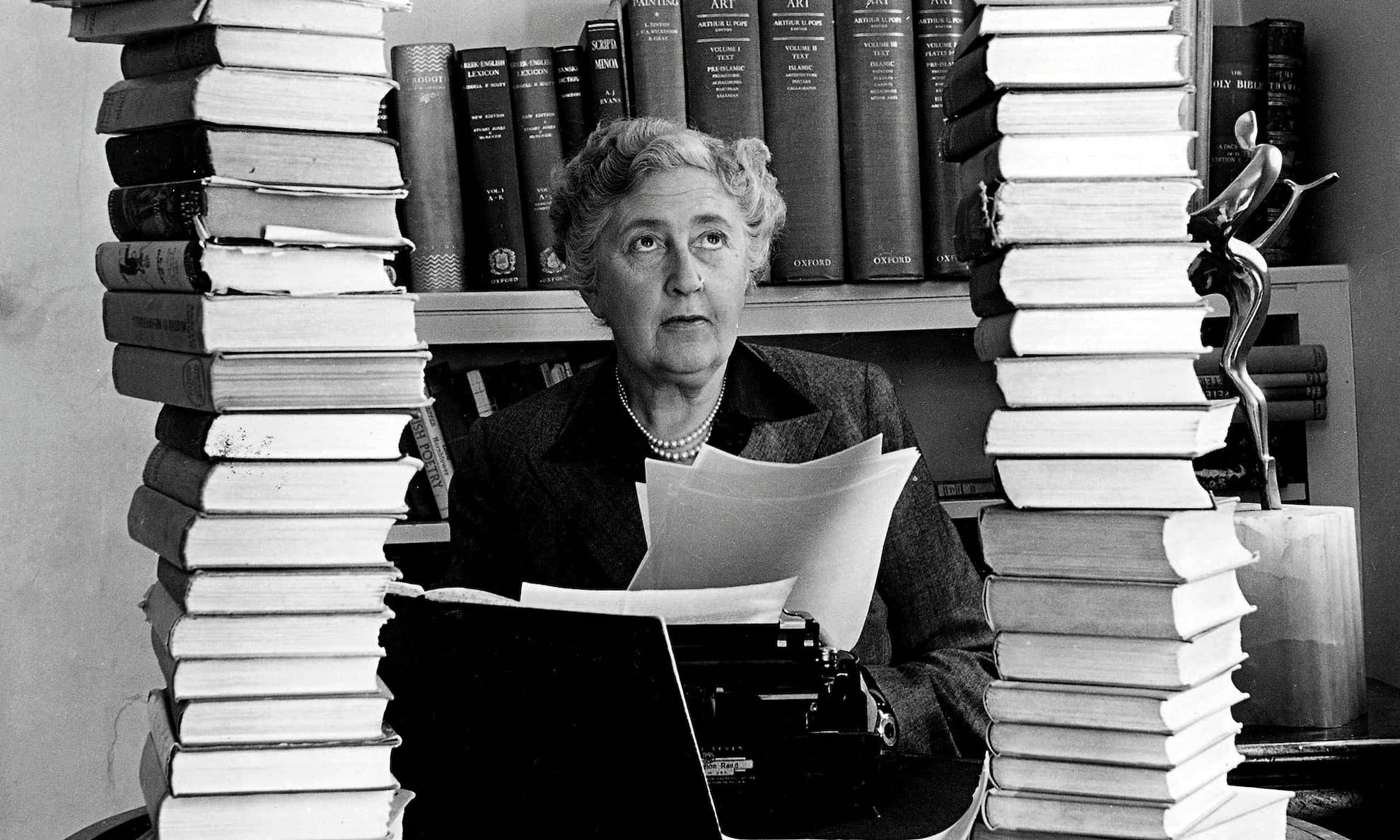 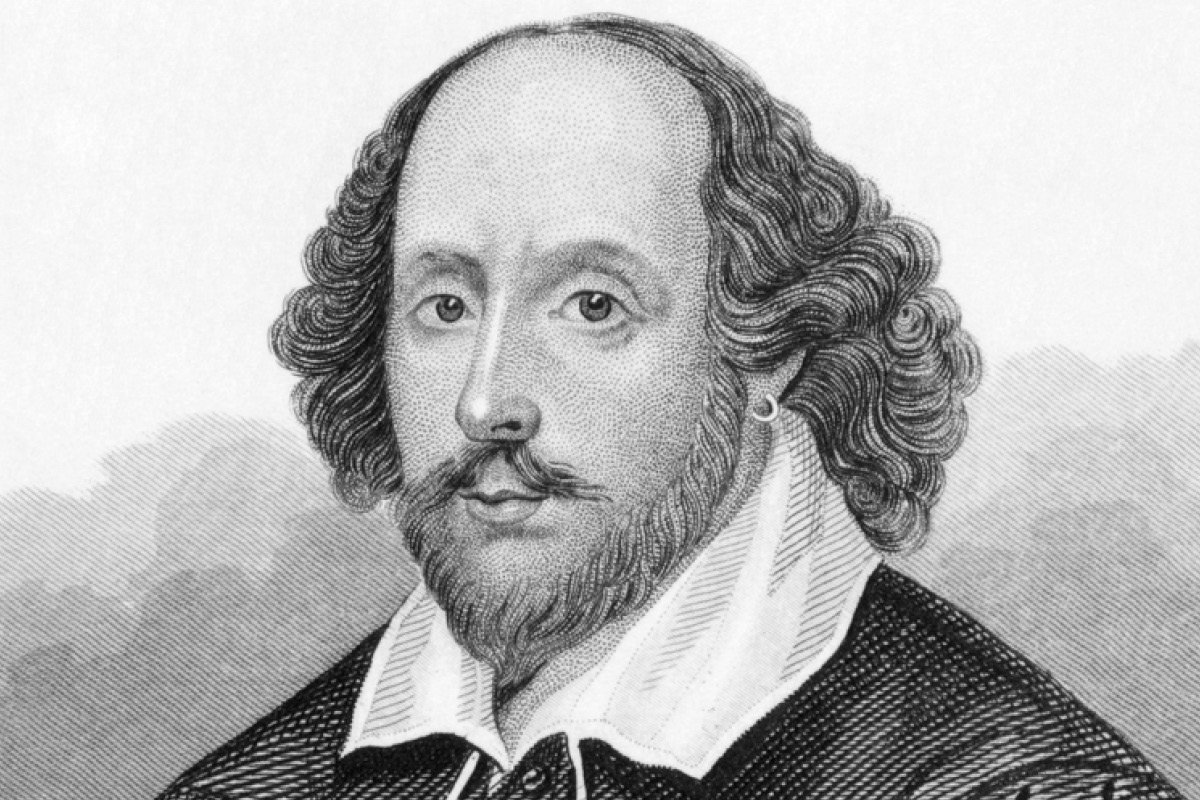 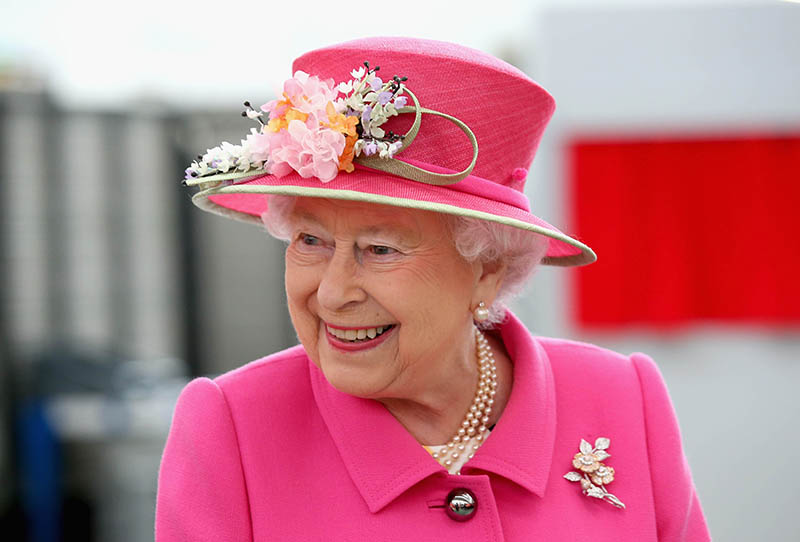 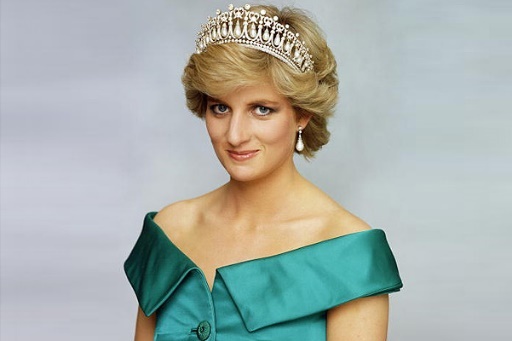 Agatha Christie
William Shakespeare
Elizabeth II
Princess Diana
Round 7
“The quiz”
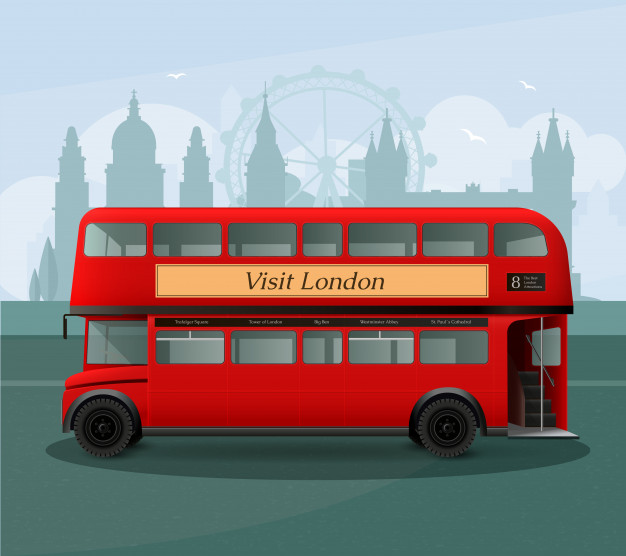 1) Put all these English-speaking countries from the largest to the smallest one:
A: India 
B: Australia 
C: New Zealand 
D: the USA
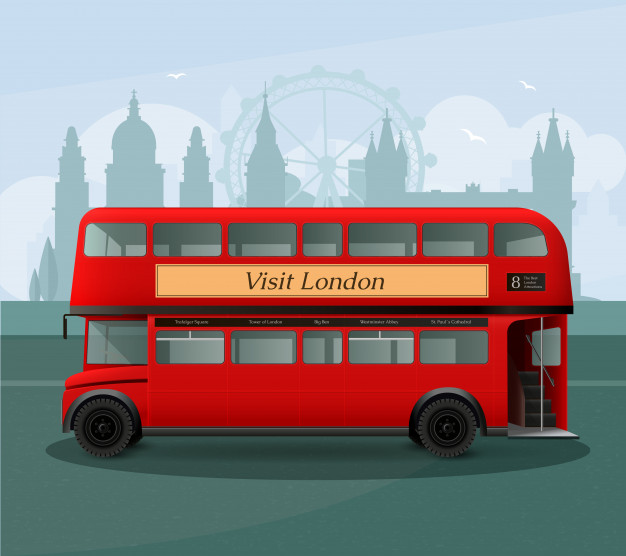 2) What do the Englishmen say to congratulate each other before New Year?
А: hello
B: happy New Year
C: trick or treat 
D: how are you?
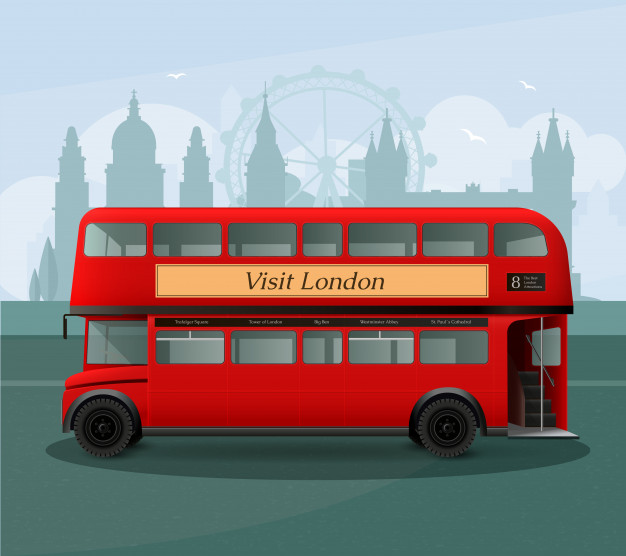 3) How many stars are there on the New Zealand’s  flag?
А: 3
B: 4
C: 5
D: 6
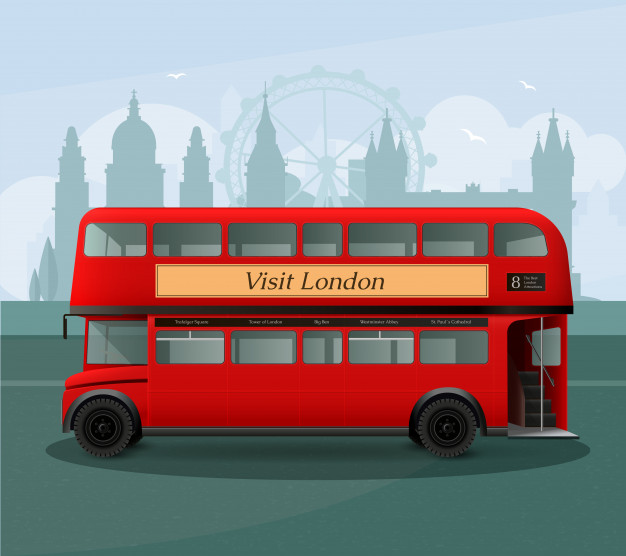 4) Who lived in Baker Street, 221 “b”?
А: Tom Sawyer 
B: Sherlock Holmes
C: Oliver Twist
D: Elizabeth II
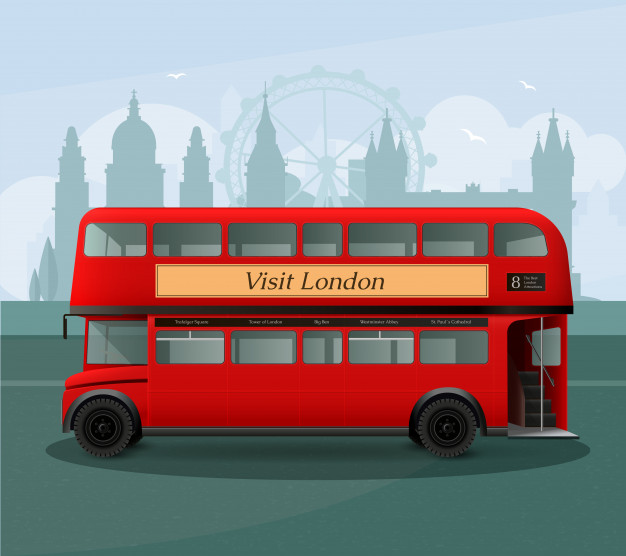 5) Which of these cities is the capital of the USA?
А: Washington D.C.
B: New York
C: Los Angeles 
D: Hollywood
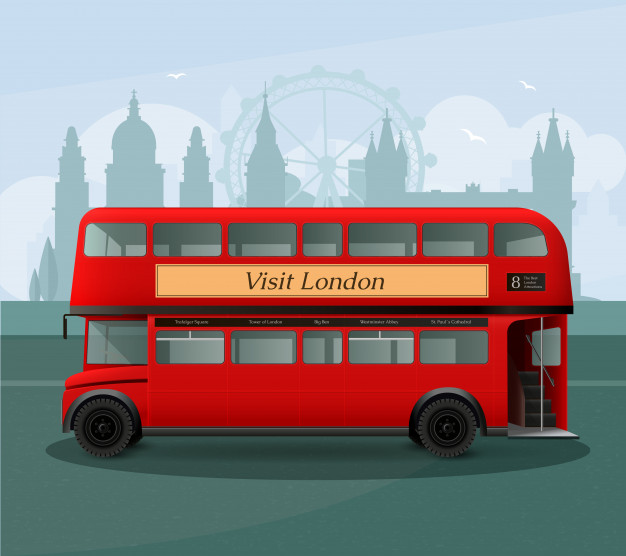 6) Band “The Queen” came from …
А: Cardiff
B: London
C: Cambridge
D: Liverpool
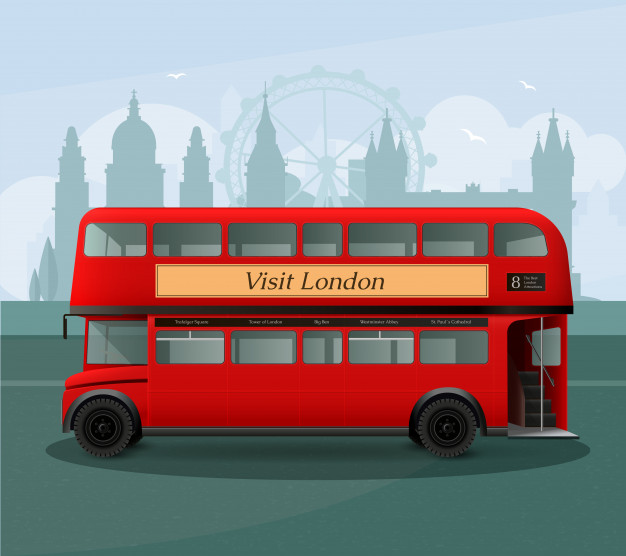 7) What is the name of “Iron Lady”?
А: Madonna 
B: Margaret Thatcher
C: Angelina Jolie
D: Princess Di
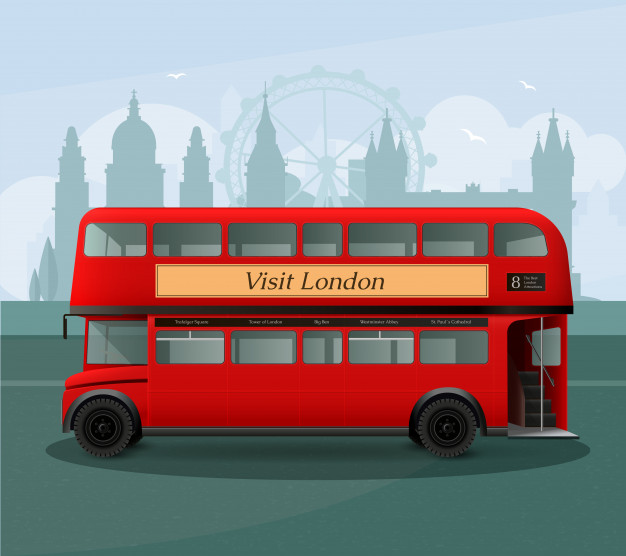 8) What is it “London Eye”?
А: bridge
B: castle 
C: prison
D: big wheel
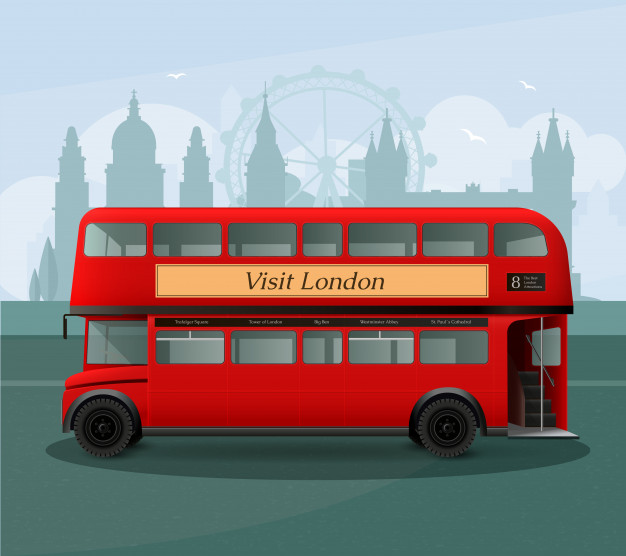 9) Who was famous woman wrote detectives?
А: Marie Curie 
B: Agatha Christy 
C: Jane Austen
D: Charlotte Bronte
Round 8
“The detective”
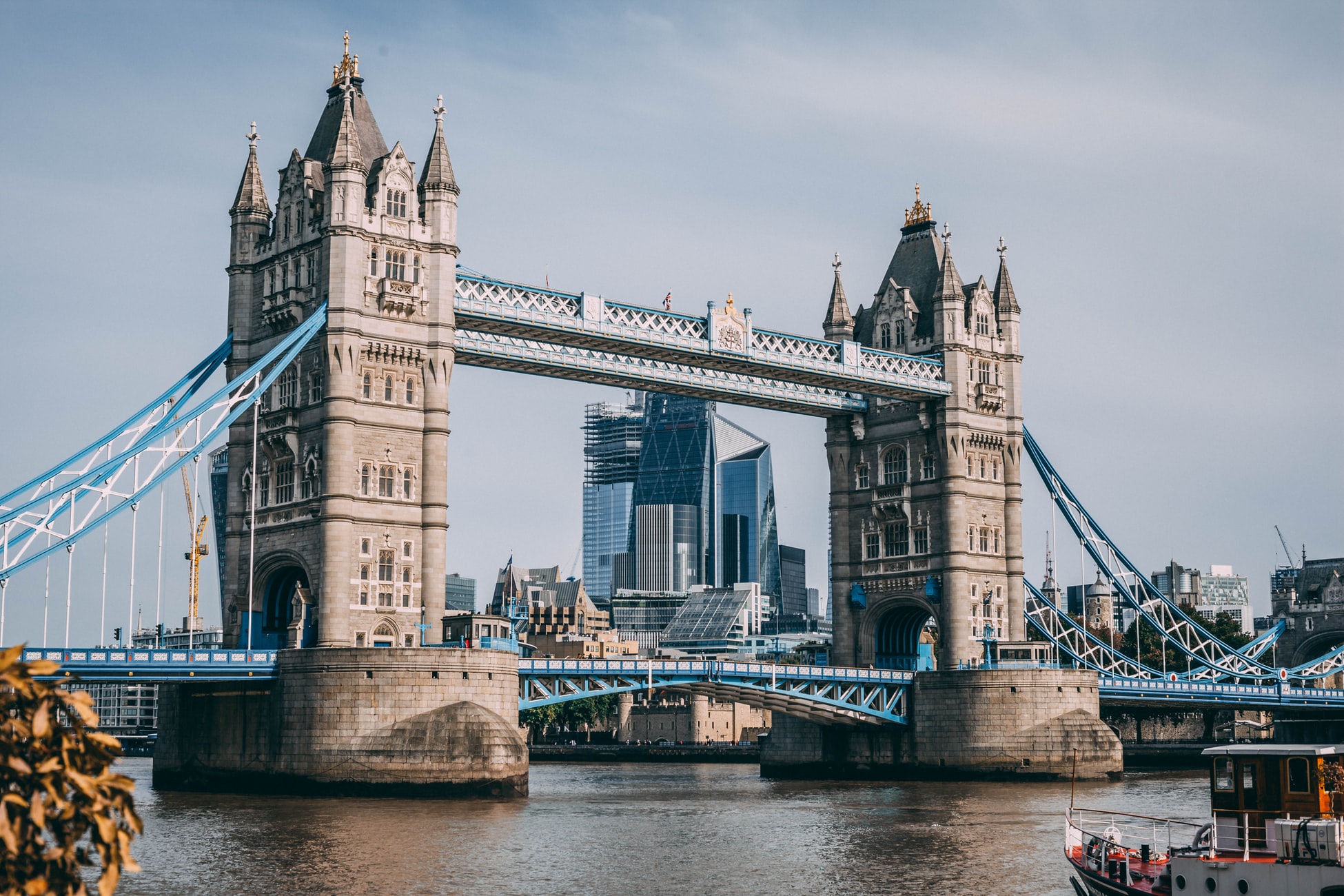 1. Chicago, an American animator, a film producer, he created the most famous mouse.
(Walt Disney)
2. American, a business magnate, he created his first car when he was 30, a talented mechanic.
(Henry Ford)
3. New York, the 3rd place in Forbes, the Internet, Facebook.
(Mark Zuckerberg)
Summing up 
the results
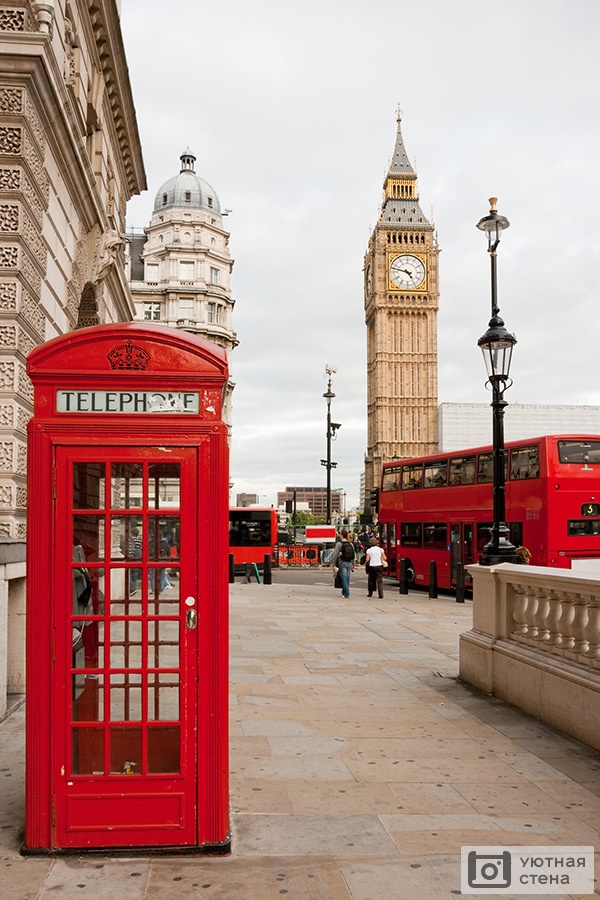 Thank you!Have a nice day!